Beschlussvorlage „Hamburger Bahn“ zum LPR am 9.5.2015 in Falkensee
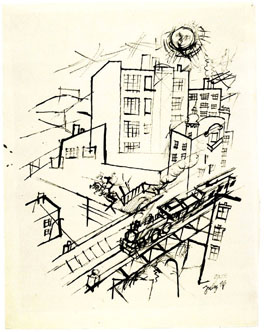 George Grosz, Stadtbahn Berlin
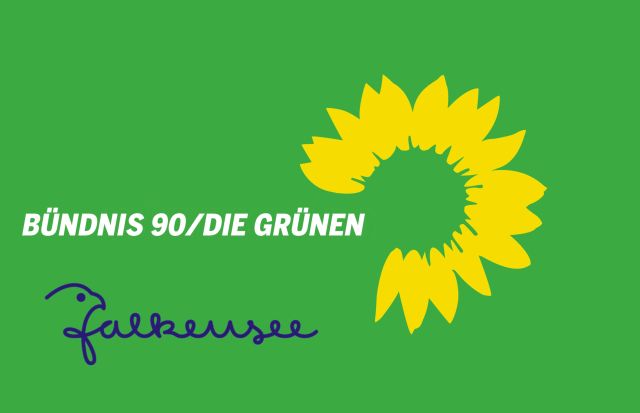 OMV Falkensee am 31.3.2015
Beschlussvorlage „Hamburger Bahn“ zum LPR am 9.5.2015 in Falkensee
Als im Jahr 2007 ein LPR in Falkensee das „Zielnetz 2020“ beschloss, ging der Beschlusstext 
von ca. 150.000 Berufspendlern aus Brandenburg aus, die täglich nach Berlin einpendelten, 
und 55.000 Pendlern die umgekehrt aus Berlin nach Brandenburg auspendelten.  Jetzt hat das Statistische Landesamt Zahlen veröffentlich, nach denen es bereits damals fast250.000 Ein- und 138.000 Auspendler waren. 
Im Jahr 2013 waren es demnach 294.000 Ein- und 166.000 Auspendler, Tendenz kontinuierlichsteigend. 
Zusammengenommen sind das aktuell ca. 920.000 Fahrten täglich, von denen leider immer noch die meisten mit dem PKW abgewickelt werden – ein riesiges Verlagerungspotential für den ÖPNV und insbesondere für den Schienenverkehr.
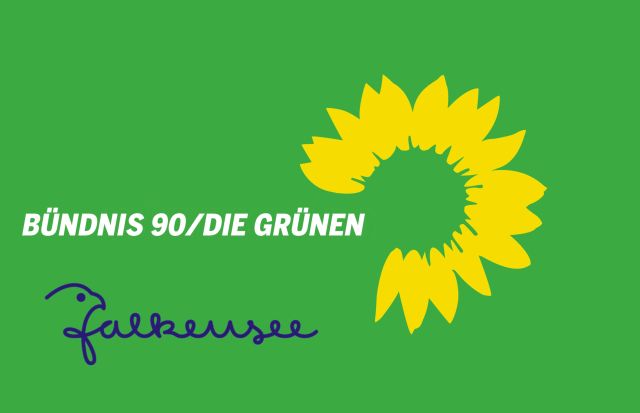 OMV Falkensee am 31.3.2015
Beschlussvorlage „Hamburger Bahn“ zum LPR am 9.5.2015 in Falkensee
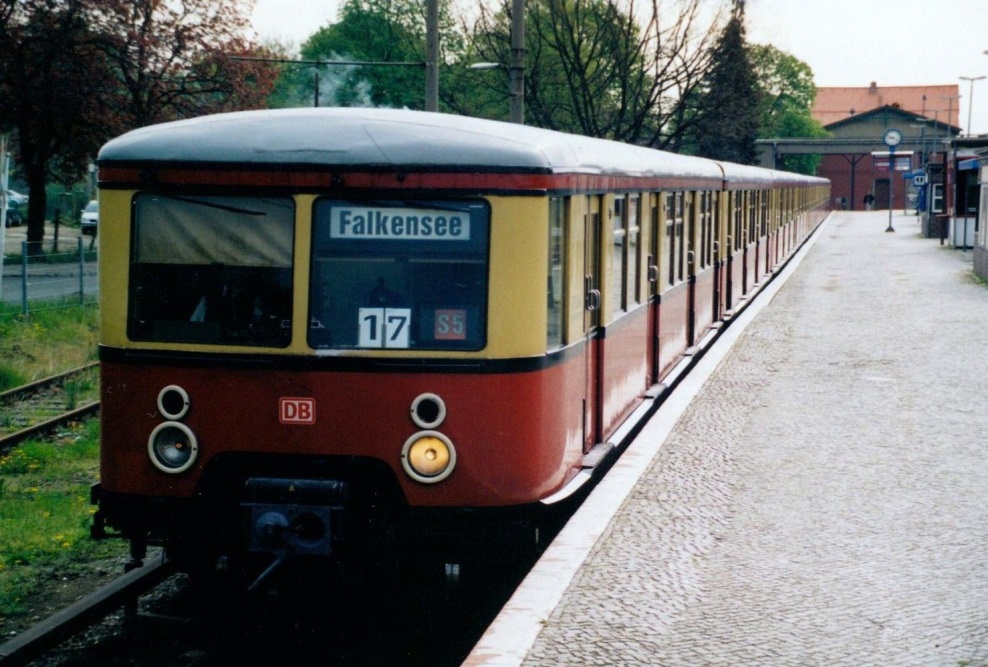 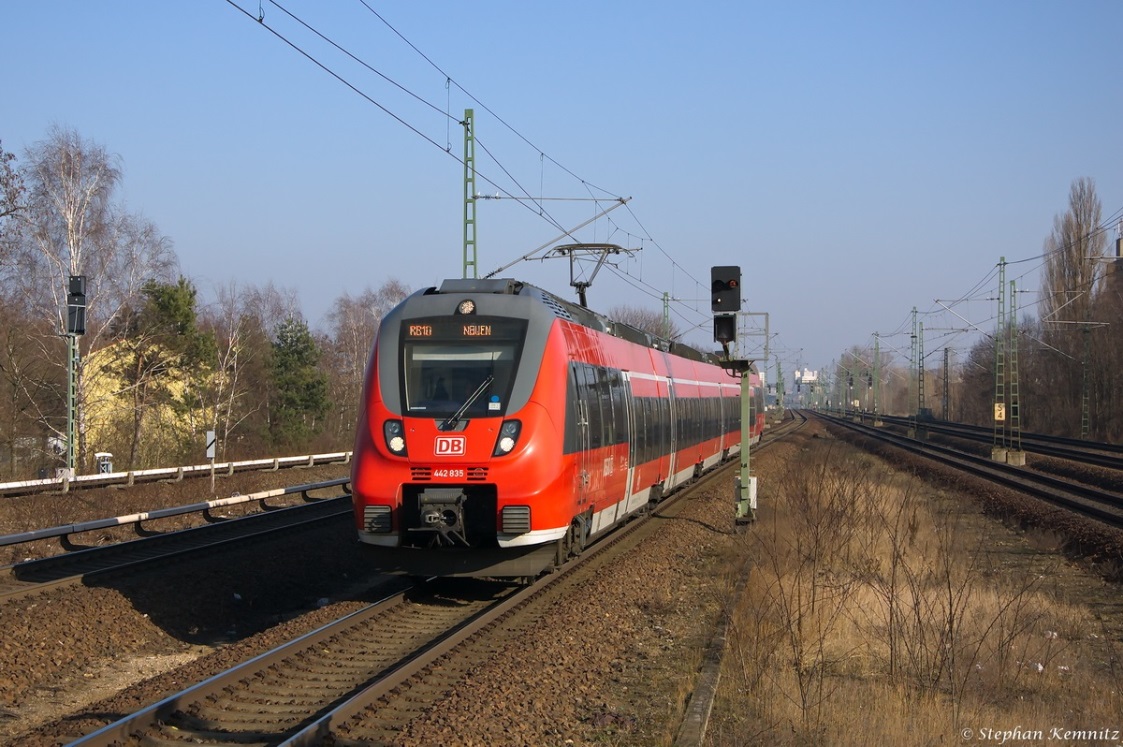 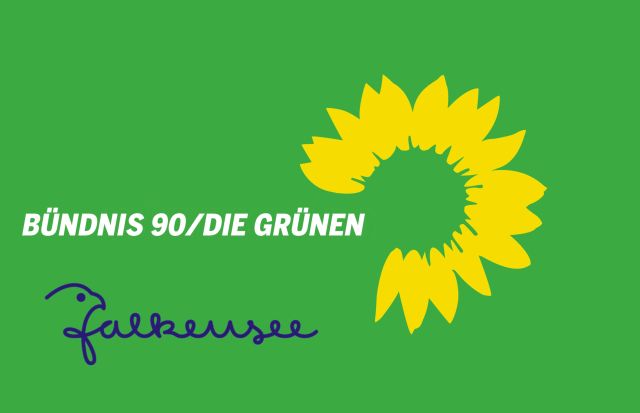 OMV Falkensee am 31.3.2015
Beschlussvorlage „Hamburger Bahn“ zum LPR am 9.5.2015 in Falkensee
Die relevanten Passagen aus dem Beschluss von 2007 lauten:
[ … ] 
Anstelle der Verlängerung der Gleichstrom-S-Bahn von Berlin-Spandau nach Falkensee, 
die nachweislich zu einem Fahrgastverlust in Brandenburg führen würde, muss diese
Strecke in das Netz des Stadtexpress eingebunden werden (Relation Nauen-Flughafen 
BBI-Schönefeld bzw. Wünsdorf-Waldstadt). 
Ein drittes Wechselstromgleis für Regional-und Stadtexpress auf der Hamburger Bahn 
könnte in Zukunft nötig werden, wenn der Fernverkehr auf dieser Strecke (u.a. ICE-
Strecke Berlin-Hamburg) so stark ausgeweitet werden sollte, dass hier eine
Überlastung durch sowohl den Fern- als auch Regionalverkehr eintritt. 
Durch ein drittes Gleis könnten Störungen im Fernverkehr beseitigt und die Kapazitäten 
für den Regionalverkehr deutlich erhöht werden.  [ … ]
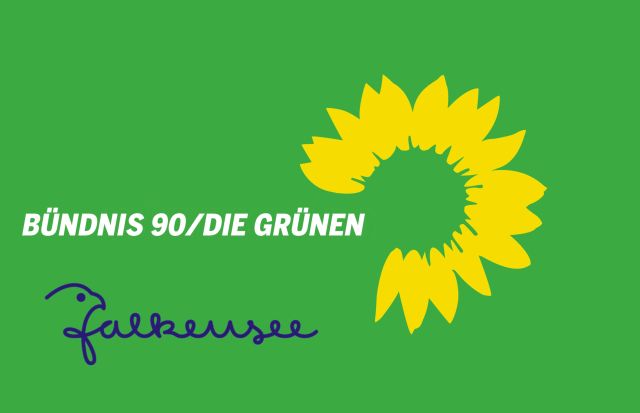 OMV Falkensee am 31.3.2015
Beschlussvorlage „Hamburger Bahn“ zum LPR am 9.5.2015 in Falkensee
Die Zusammenarbeit mit dem Deutschen Bahnkundenverband, Regionalverband Havellandhat folgende Ergebnisse erbracht:
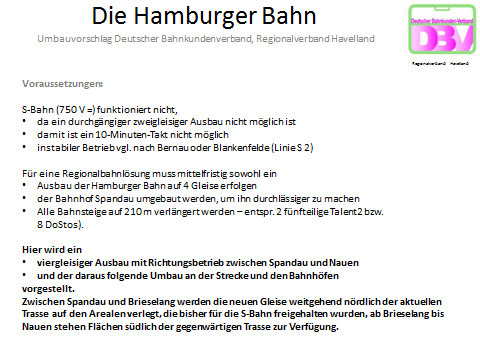 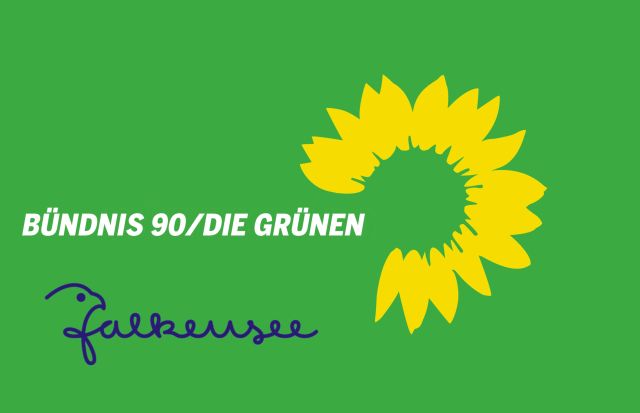 OMV Falkensee am 31.3.2015
Beschlussvorlage „Hamburger Bahn“ zum LPR am 9.5.2015 in Falkensee
Voraussetzungen:

S-Bahn (750 V =) funktioniert nicht, 
da ein durchgängiger zweigleisiger Ausbau nicht möglich ist
damit ist ein 10-Minuten-Takt nicht möglich
instabiler Betrieb vgl. nach Bernau oder Blankenfelde (Linie S 2)

Für eine Regionalbahnlösung muss mittelfristig sowohl ein 
Ausbau der Hamburger Bahn auf 4 Gleise erfolgen
der Bahnhof Spandau umgebaut werden, um ihn durchlässiger zu machen
Alle Bahnsteige auf 210 m verlängert werden – entspr. 2 fünfteilige Talent2 bzw. 8 DoStos).

Hier wird ein 
viergleisiger Ausbau mit Richtungsbetrieb zwischen Spandau und Nauen
und der daraus folgende Umbau an der Strecke und den Bahnhöfen vorgestellt.  Zwischen Spandau und Brieselang werden die neuen Gleise weitgehend nördlich der aktuellen Trasse auf den Arealen verlegt, die bisher für die S-Bahn freigehalten wurden, ab Brieselang bis Nauen stehen Flächen südlich der gegenwärtigen Trasse zur Verfügung.
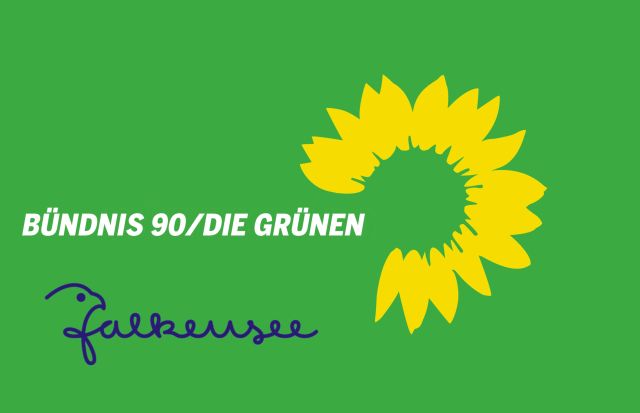 OMV Falkensee am 31.3.2015
Beschlussvorlage „Hamburger Bahn“ zum LPR am 9.5.2015 in Falkensee
Grundidee: viergleisiger Ausbau der Hamburger BahnIst-Zustand: schwarz
Ausbau: blau
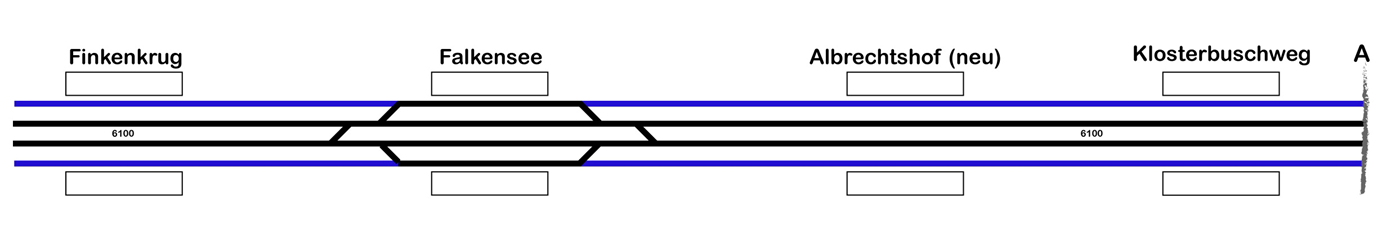 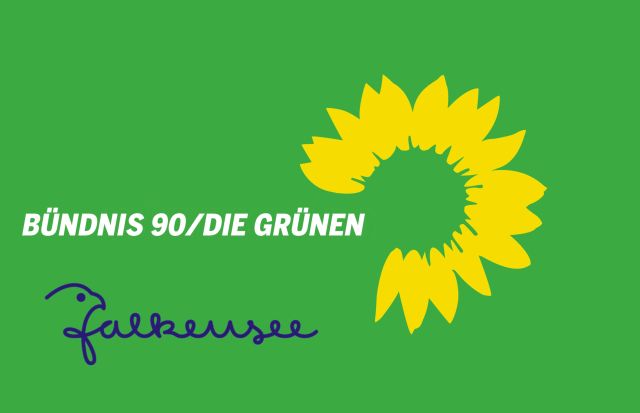 OMV Falkensee am 31.3.2015
Beschlussvorlage „Hamburger Bahn“ zum LPR am 9.5.2015 in Falkensee
Details: 
1.:  Der Bahnhof Spandau
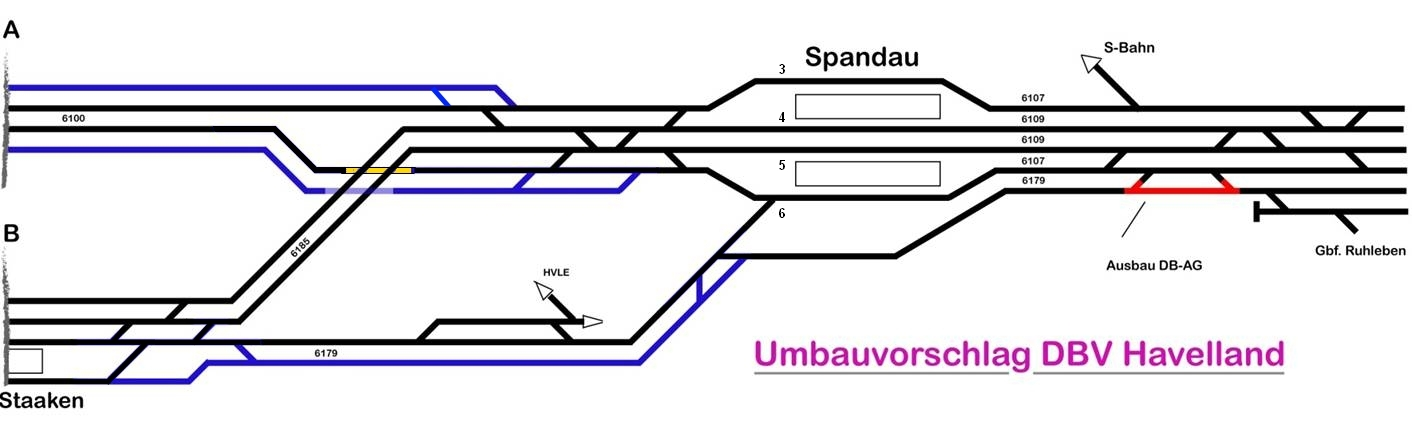 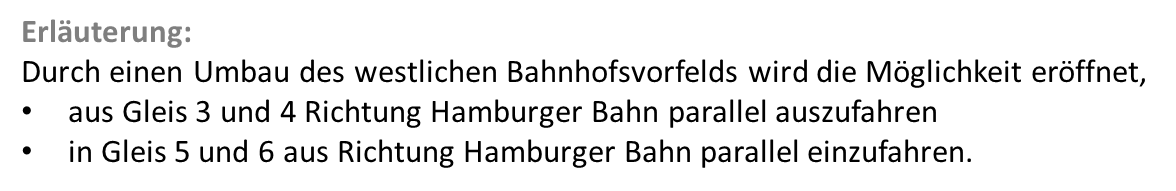 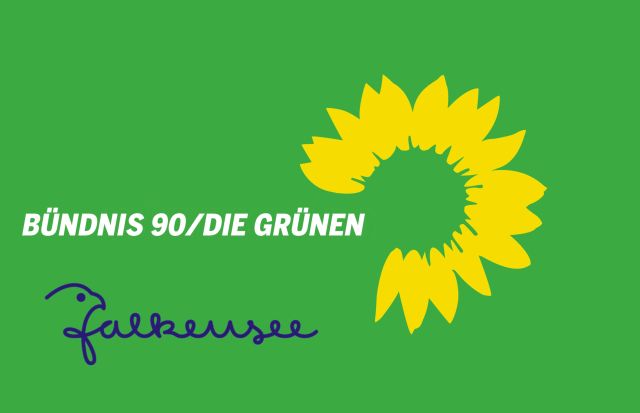 OMV Falkensee am 31.3.2015
Beschlussvorlage „Hamburger Bahn“ zum LPR am 9.5.2015 in Falkensee
Details
2.: Die Bahnhöfe Spandau bis Finkenkrug
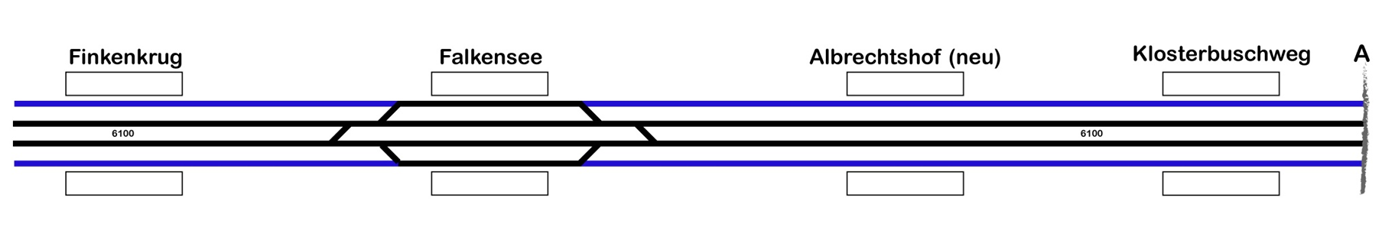 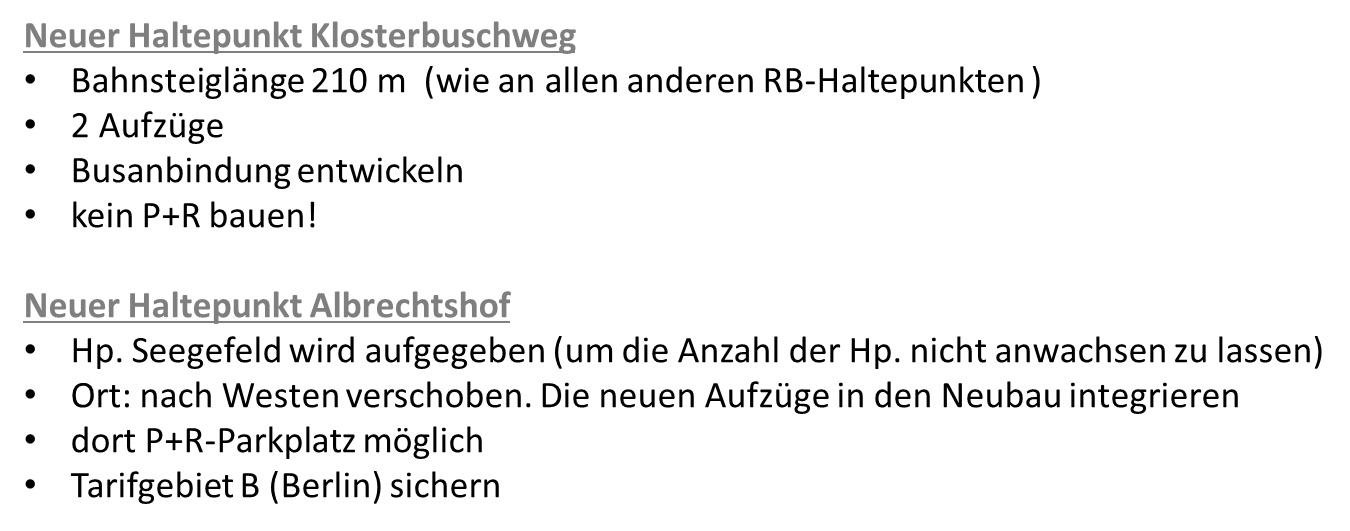 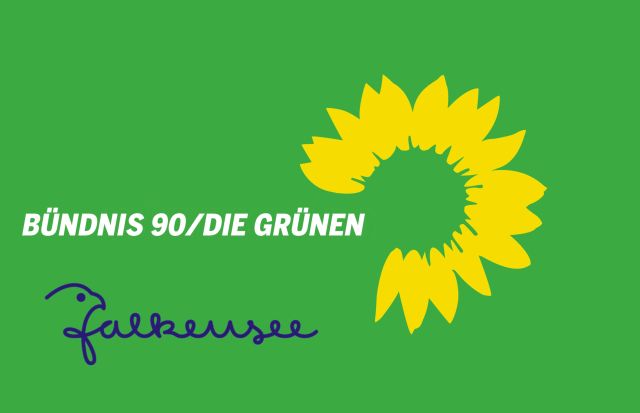 OMV Falkensee am 31.3.2015
Beschlussvorlage „Hamburger Bahn“ zum LPR am 9.5.2015 in Falkensee
Details: 
3.:  Hp. Finkenkrug
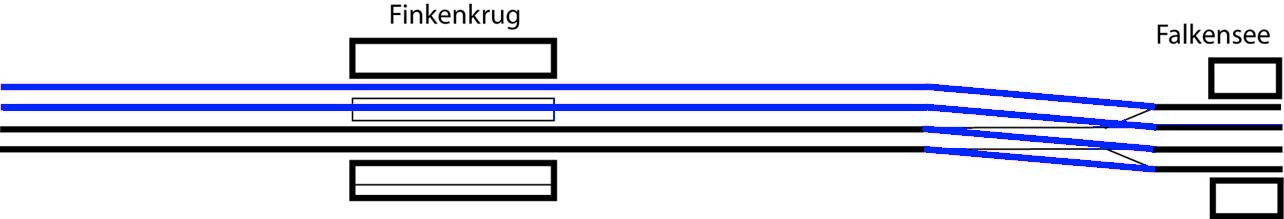 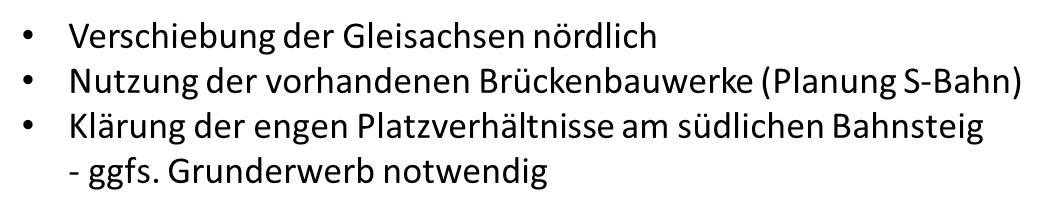 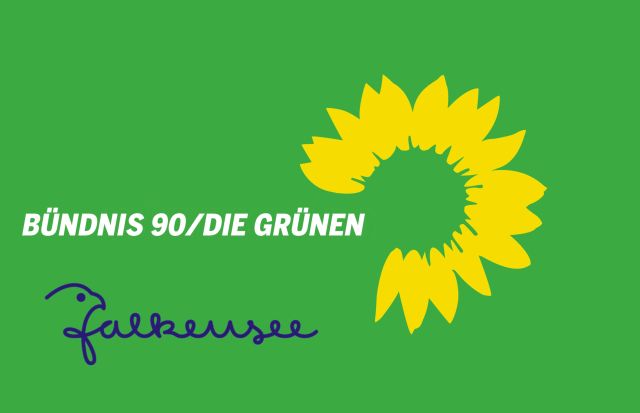 OMV Falkensee am 31.3.2015
Beschlussvorlage „Hamburger Bahn“ zum LPR am 9.5.2015 in Falkensee
Falkenhagener Kreuz

Neue Brücke für den BAR notwendig
Details: 
4.: Brieselang
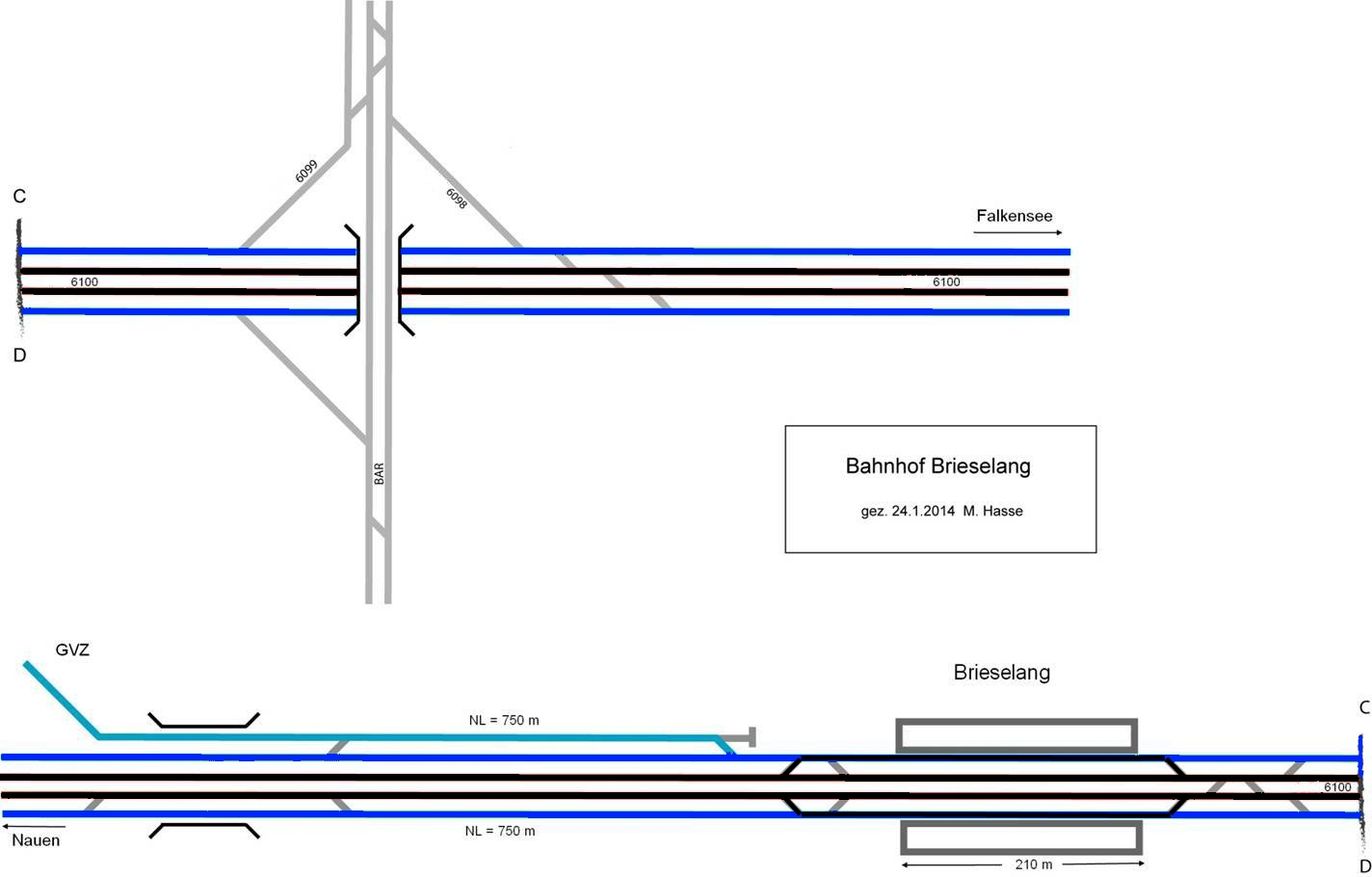 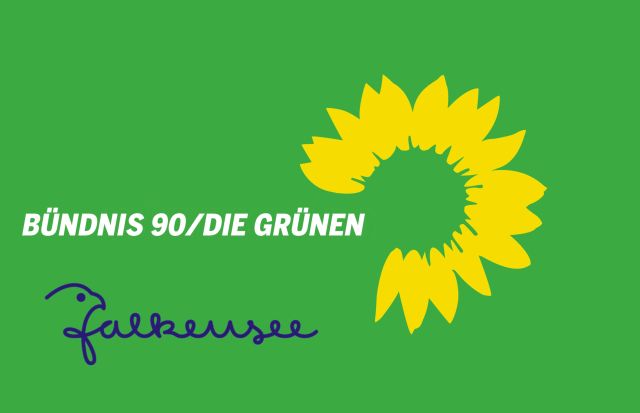 OMV Falkensee am 31.3.2015
Beschlussvorlage „Hamburger Bahn“ zum LPR am 9.5.2015 in Falkensee
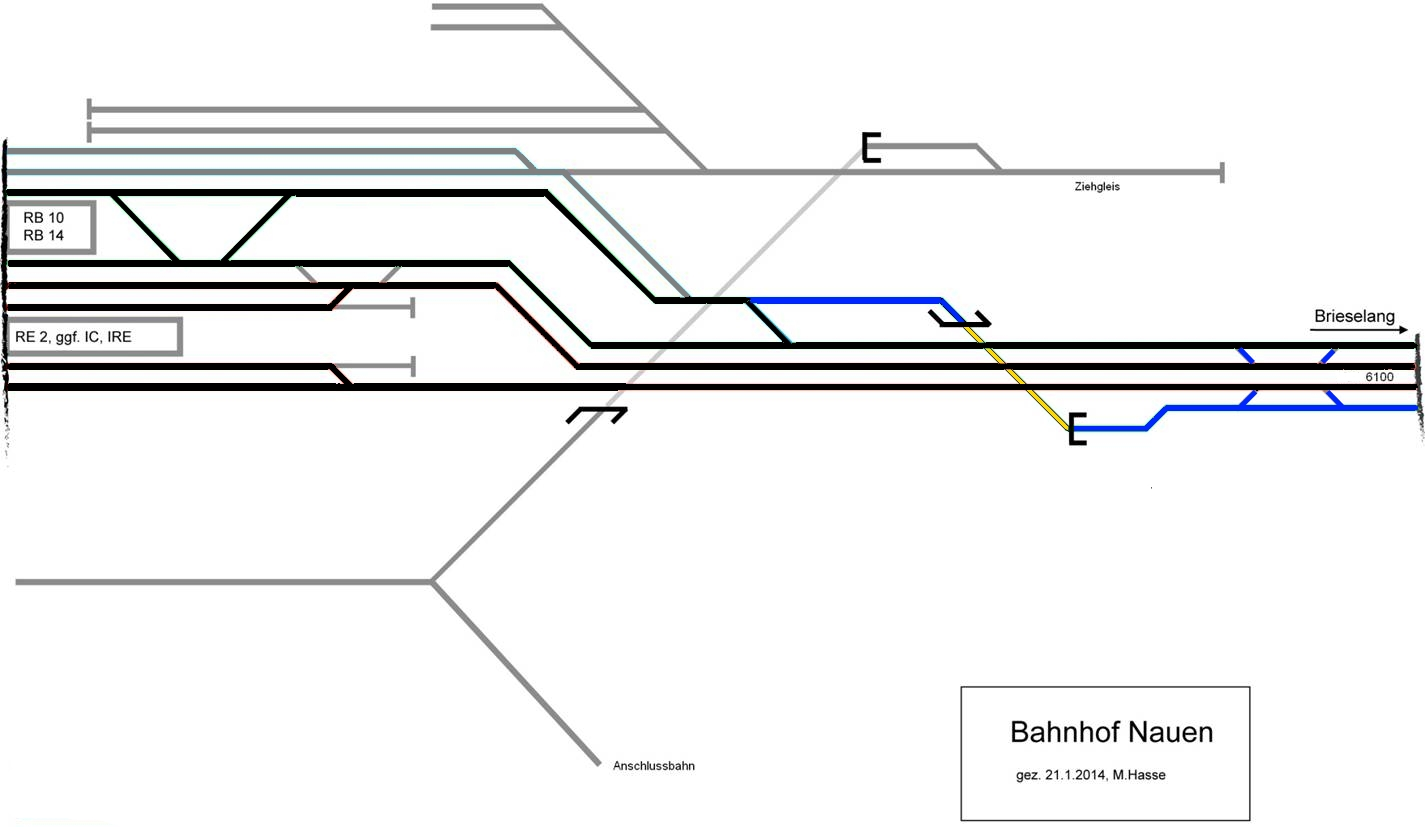 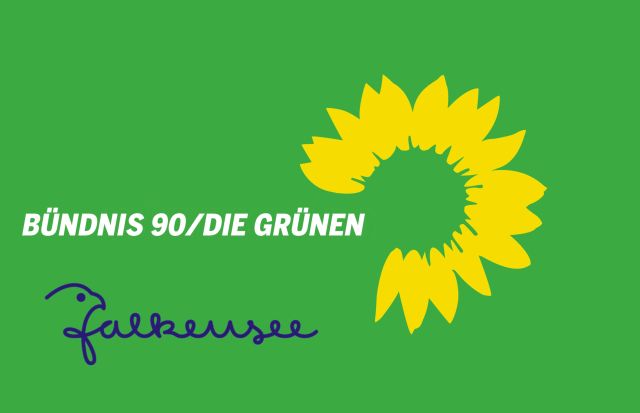 OMV Falkensee am 31.3.2015
Beschlussvorlage „Hamburger Bahn“ zum LPR am 9.5.2015 in Falkensee
Für wen bringt die Regionalbahnlösung Vorteile?
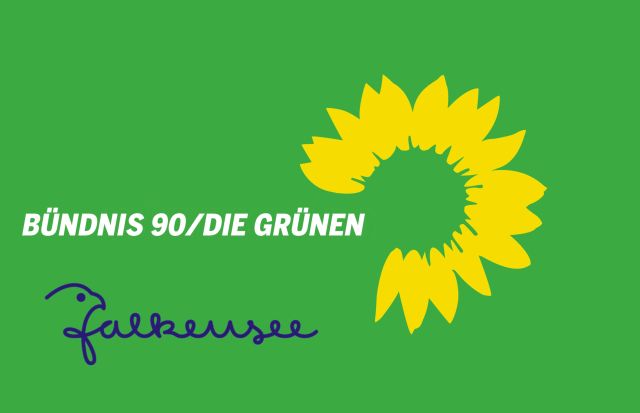 OMV Falkensee am 31.3.2015
Beschlussvorlage „Hamburger Bahn“ zum LPR am 9.5.2015 in Falkensee
Vorschlag Beschlusstext: 

Der Ortsverband Falkensee (KV Havelland/LV Brandenburg) bekräftigt den Beschluss aus dem Jahr 2007, für die Hamburger Bahn nicht die Verlängerung der S-Bahn von Spandau nach Falkensee zu fordern, sondern eine Regionalbahnlösung zur Verbesserungder Leistungsfähigkeit der Schienenverkehrsanbindung an Berlin. 
Um diese Leistungsfähigkeit mittelfristig weiterhin zu gewährleisten und bedarfsgerecht steigern zu können fordert der OV Falkensee (KV HVL/ LV Brbg.) den Ausbau der Hamburger Bahn auf vier Gleise und die Umgestaltung des westlichen Bahnhofsvorfeldesin Spandau, um die Durchlässigkeit des dortigen Bahnhofs zu erhöhen. 
Der viergleisige Ausbau der Hamburger Bahn kann abschnittsweise bis Nauen erfolgenund dient der Trennung der Regional- von den Fern- und Güterverkehren auf der Relation Berlin-Spandau – Nauen. Damit soll ein Beitrag geleistet werden zur Verlagerungder wachsenden Pendlerverkehre zwischen dem Ost-Havelland und Berlin vom motori-sierten Individualverkehr (MIV) auf die Schiene (S-ÖPNV).
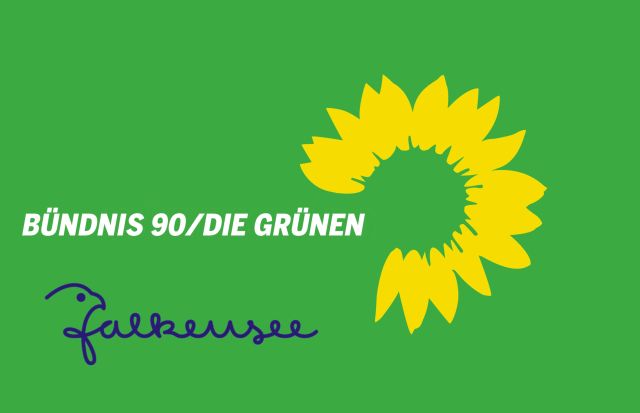 OMV Falkensee am 31.3.2015
Beschlussvorlage „Hamburger Bahn“ zum LPR am 9.5.2015 in Falkensee
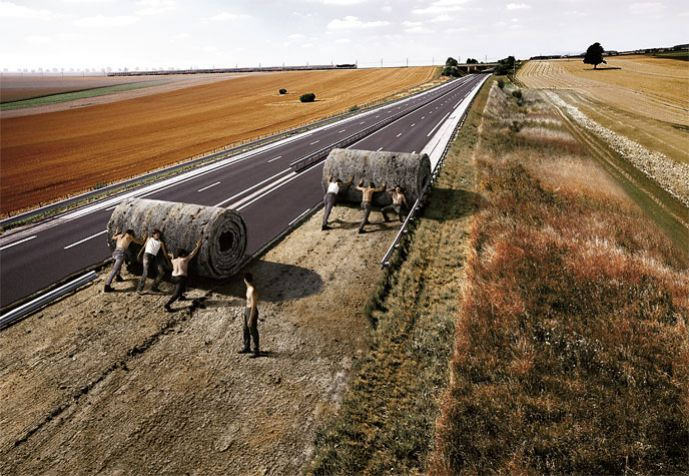 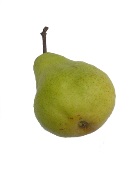 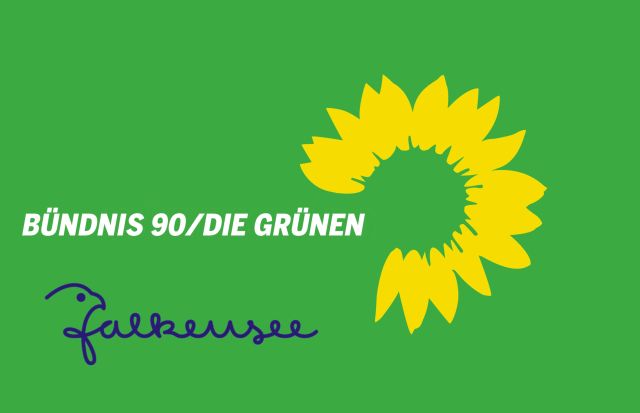 Vielen Dank für Eure Aufmerksamkeit !
OMV Falkensee am 31.3.2015
Beschlussvorlage „Hamburger Bahn“ zum LPR am 9.5.2015 in Falkensee
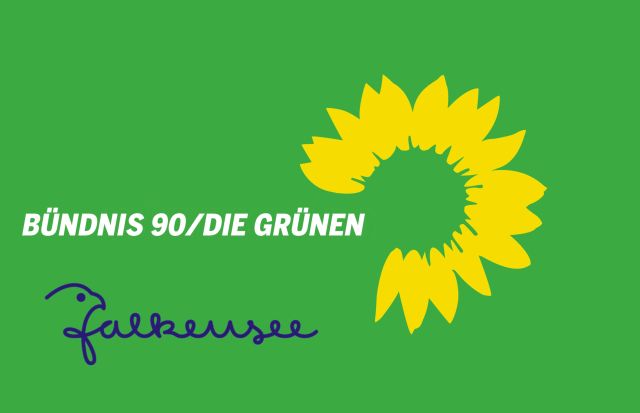 OMV Falkensee am 31.3.2015
Beschlussvorlage „Hamburger Bahn“ zum LPR am 9.5.2015 in Falkensee
„Stadtexpress“ war damals die Chiffre für eine Konzeption, die auf das „SX-Konzept“ von Gumprecht/Walf von der TU-Berlin zurückging. 
Es ist vielfach kritisiert worden, dass damit neben der Regionalbahn (RB), dem Regionalexpress (RE), der S-Bahn oder dem ICE ein neues „Produkt“ eingeführt werde. Das ist eigentlich nicht nötig; der SX ist die Regionalbahn (RB). 

Allerdings bekommt sie Aufgaben, die in anderen Ballungsräumen die S-Bahn hat: die Verbindung des Metropolraums mit ihrer Umgebung. Die S-Bahn ist in Berlin(und in Hamburg) aber bekanntlich besonders: sie hat ein eigenes Stromsystem undfährt auf eigenen Gleisen.(Die RB verbindet normalerweise in der Fläche kleine und mittlere Orte miteinander).
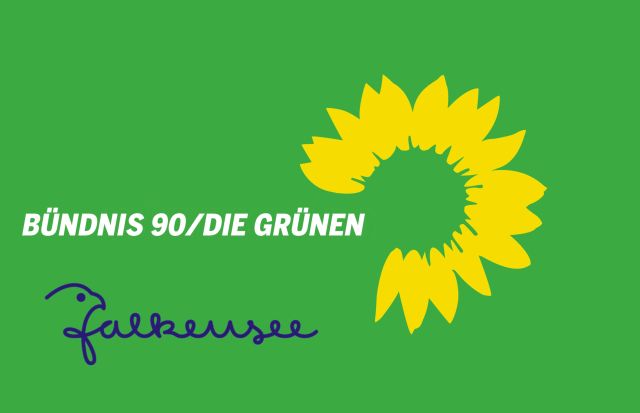 zurück
OMV Falkensee am 31.3.2015